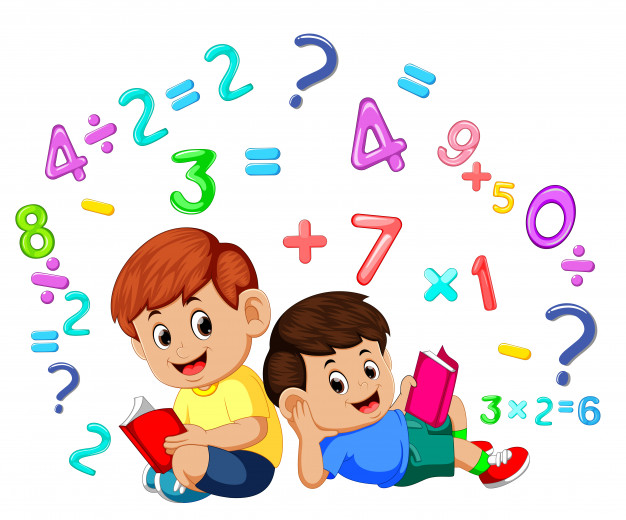 ŠTEVILSKI IZRAZI Z OKLEPAJI
DZ STR. 54, 55
Za 2 uri
Najprej preveri naloge, ki si jih reševal-la včeraj. Če ne veš, zakaj takšen rezultat, vprašaj razredničarko.
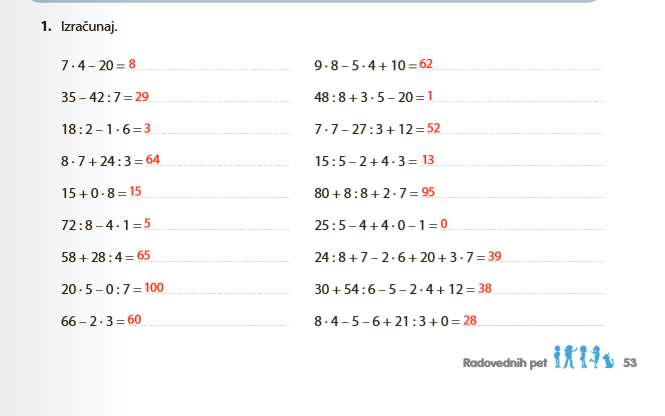 Preveri še račune deljenja.
843 : 7 =  120, 3 ost.       P: 120 * 7 = 840      840 + 3=843

604 : 3 = 201,  1 ost.       P: 201 * 3 = 603     603 + 1 = 604

973 : 8 =  121,  5 ost.       P: 121 * 8 = 968    968 + 5 = 973

491 : 5 = 98,  1 ost.          P: 98 * 5 = 490    490 + 1 = 491
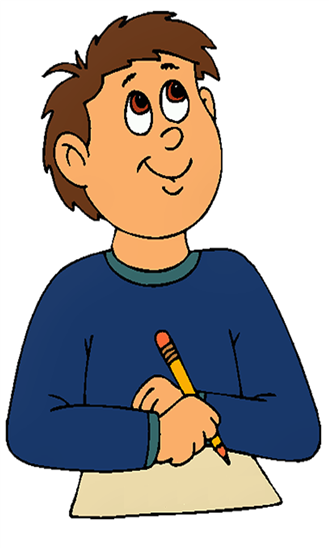 VAJA DELA MOJSTRA!

543 : 6 =                    P:

514 : 2 =                    P:

833 : 9 =                    P:

572 : 5 =                    P:
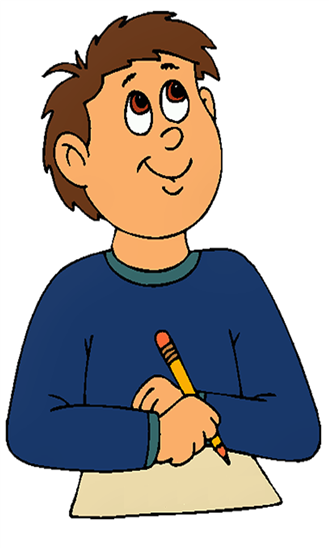 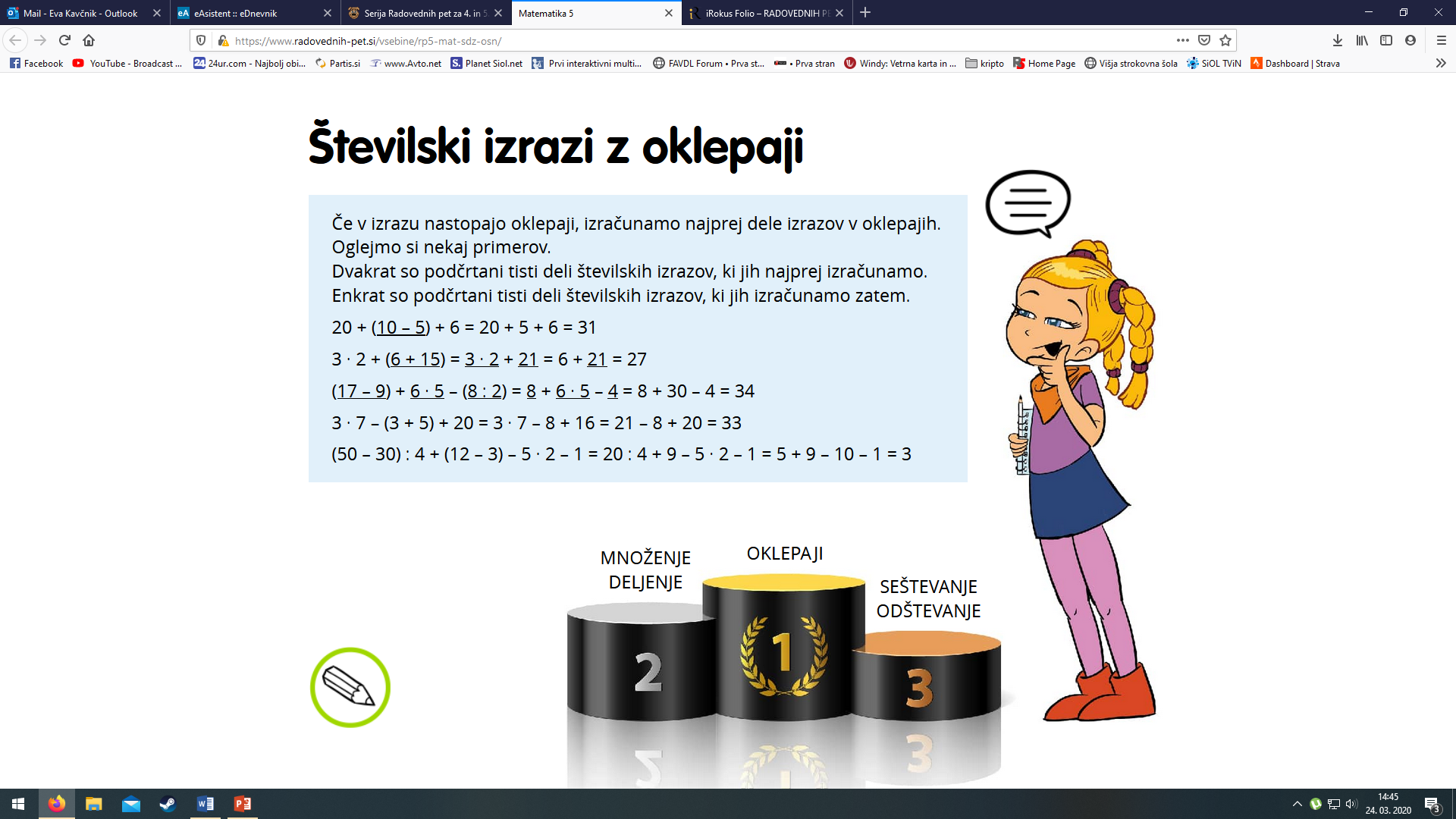 OKLEPAJI
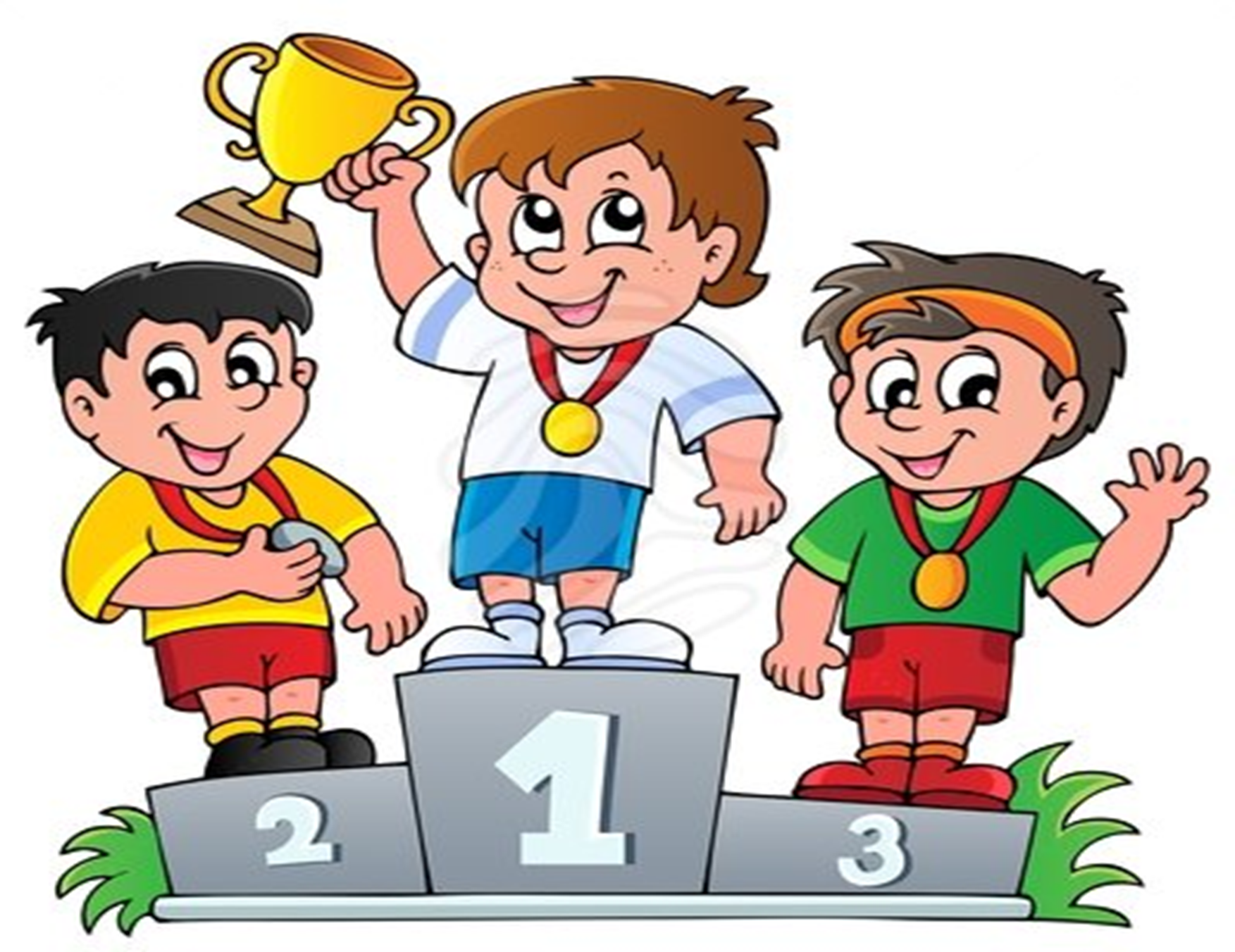 NE POZABI!
.
.+
.-
:
VRSTNI RED RAČUNSKIH OPERACIJ
ZAPIS V ZVEZEK:
ŠTEVILSKI IZRAZI Z OKLEPAJI
Če v izrazu nastopajo oklepaji, izračunamo najprej dele izrazov v oklepajih (dvakrat podčrtano), potem množenje/deljenje (enkrat podčrtano) in nazadnje seštevanje/odštevanje.
 
Primer: (50 – 30) : 4 + (12 – 3) – 5 ∙ 2 – 1 = 20 : 4 + 9 – 5 ∙ 2 – 1 = 5 + 9 – 10 – 1 = 3
Sedaj reši naloge v dz Str. 54, 55.Ne pozabi na podčrtovanje. Pri 5. nalogi, kjer se le da, zapiši številski izraz.
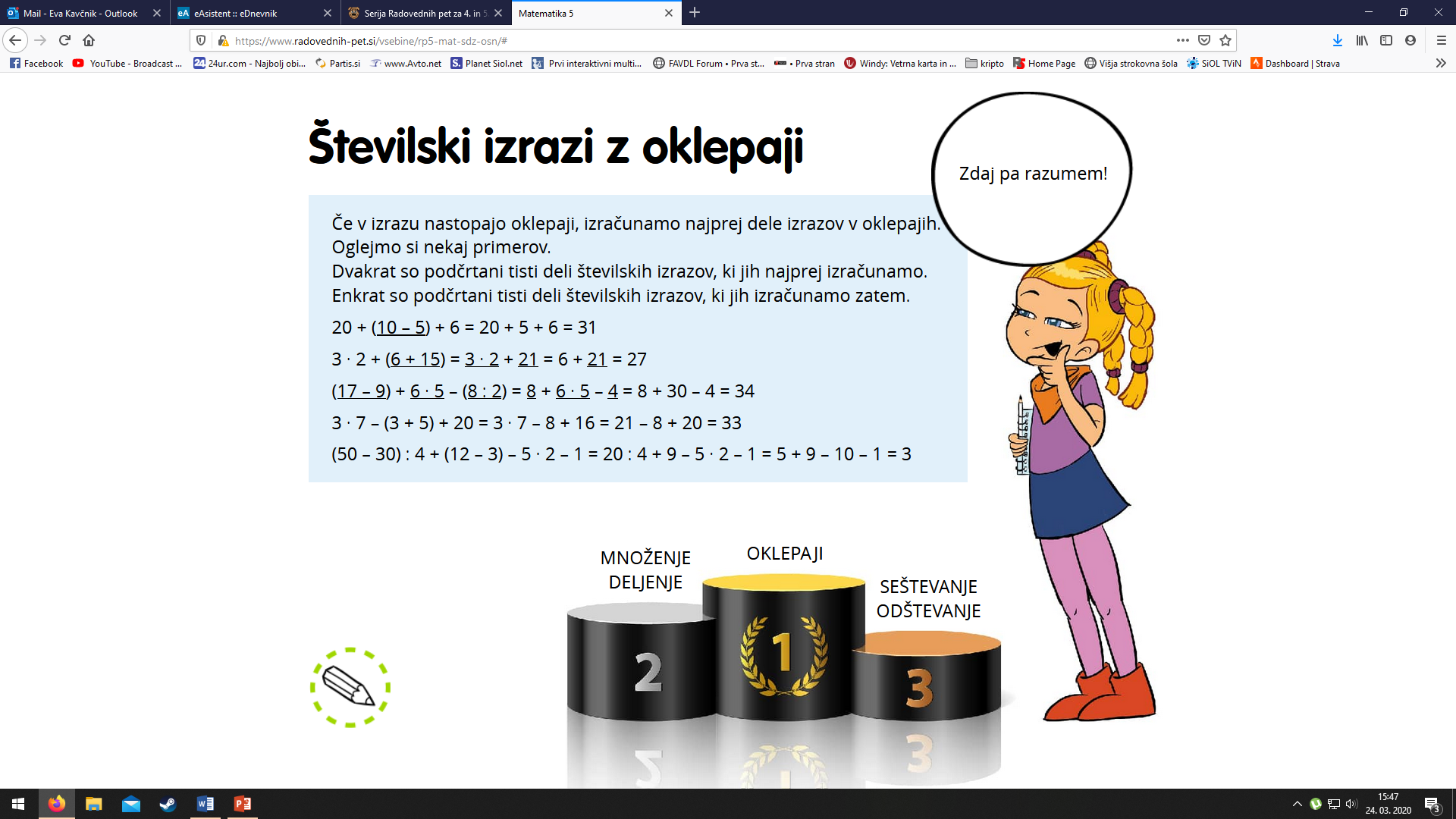 Če želiš lahko rešiš tudi nalogo v interaktivnem gradivu Radovednih 5.